Maadeavastused
Maadeavastuste eeldused
Renessansiajastu uued ideed ja uued tehnikasaavutused
Kartograafia, karavell, ladina puri, kompass
Hulk eelnevate põlvkondade kogemusi
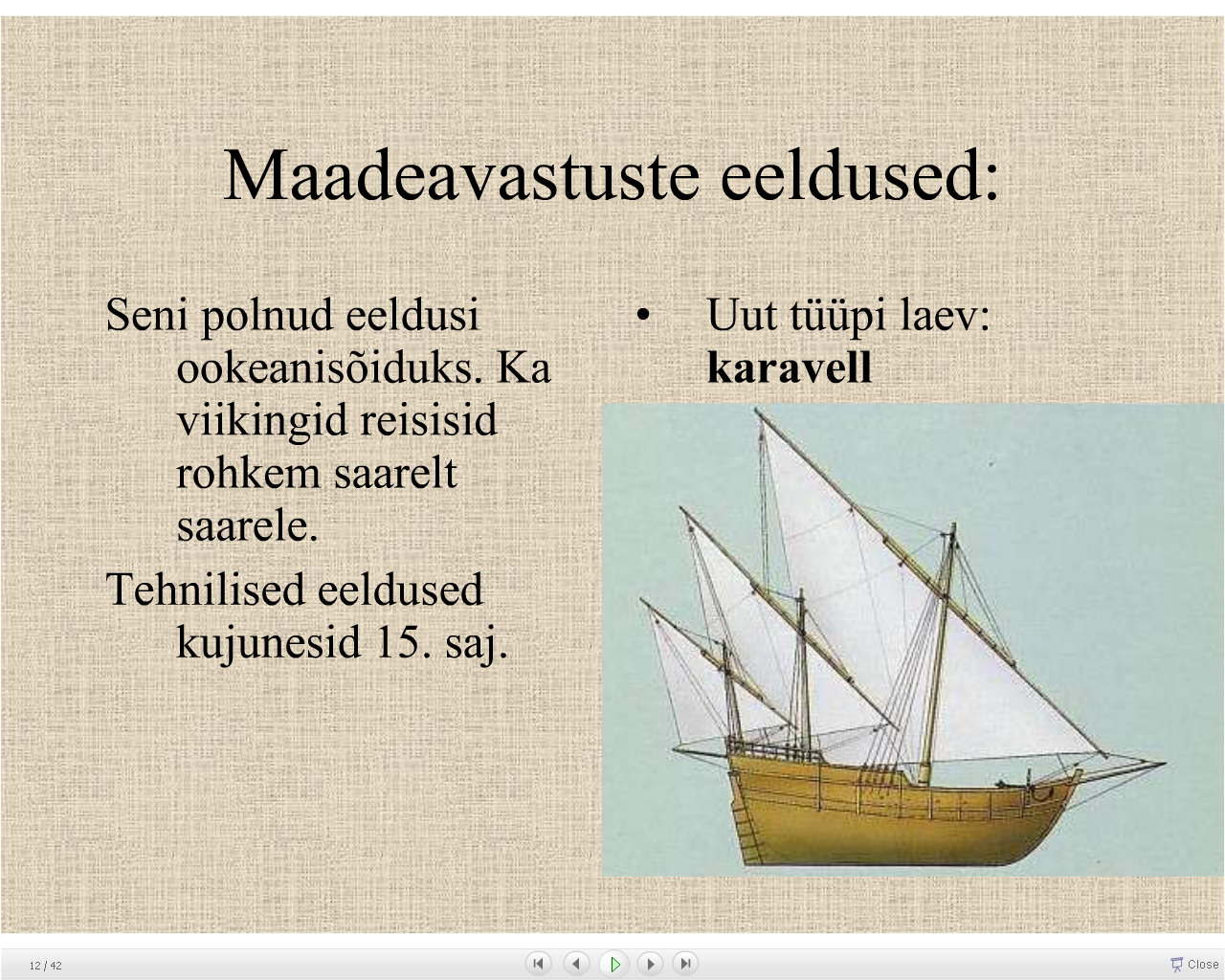 Maadeavastuste põhjused
Väärismetallide vajadus
Idamaistest rikkustest osasaamise soov
Väikeaadlike seiklushimu ja neile tegevuse leidmine
Üksluine toit tingis vajaduse vürtside järele
Maadeavastajad
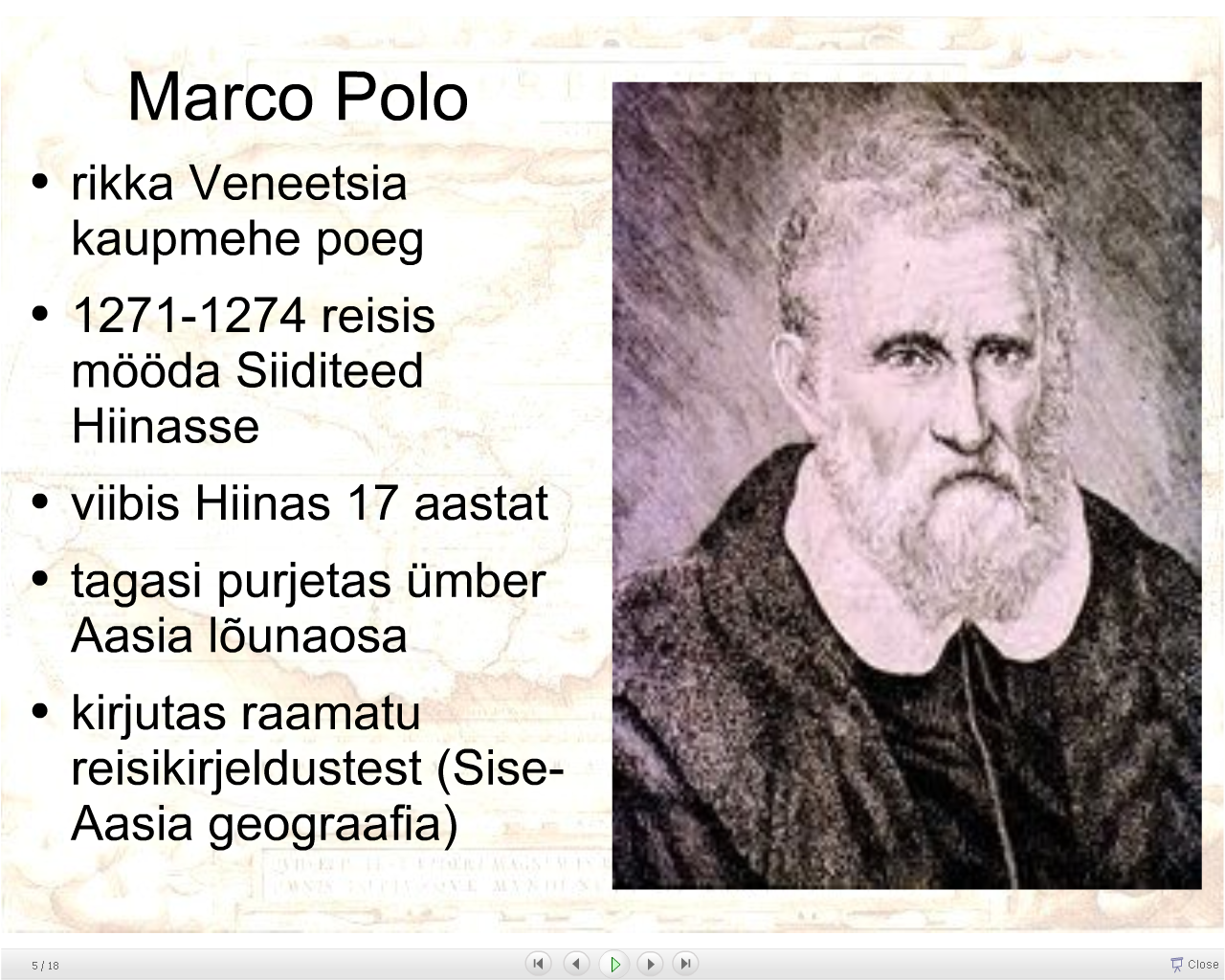 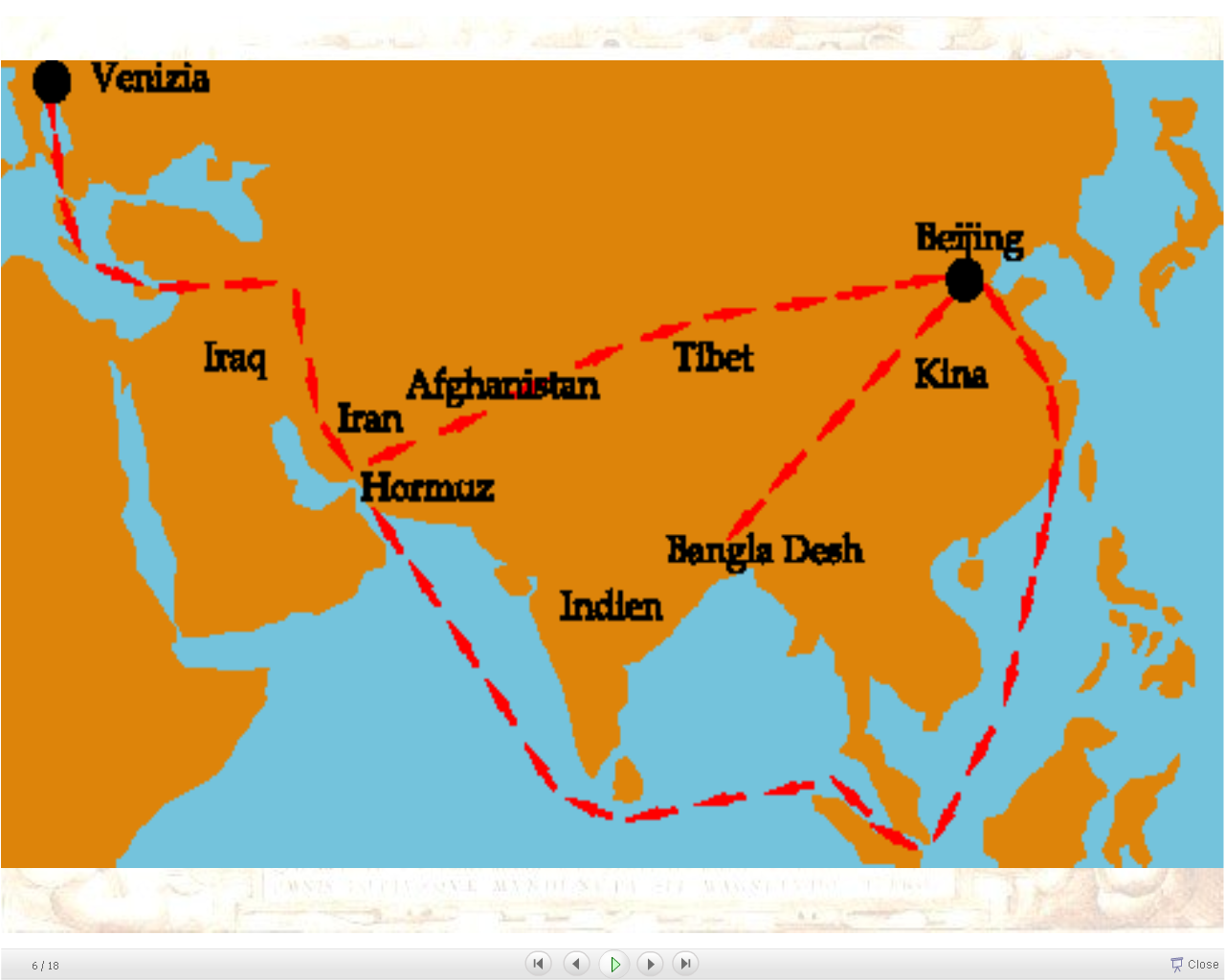 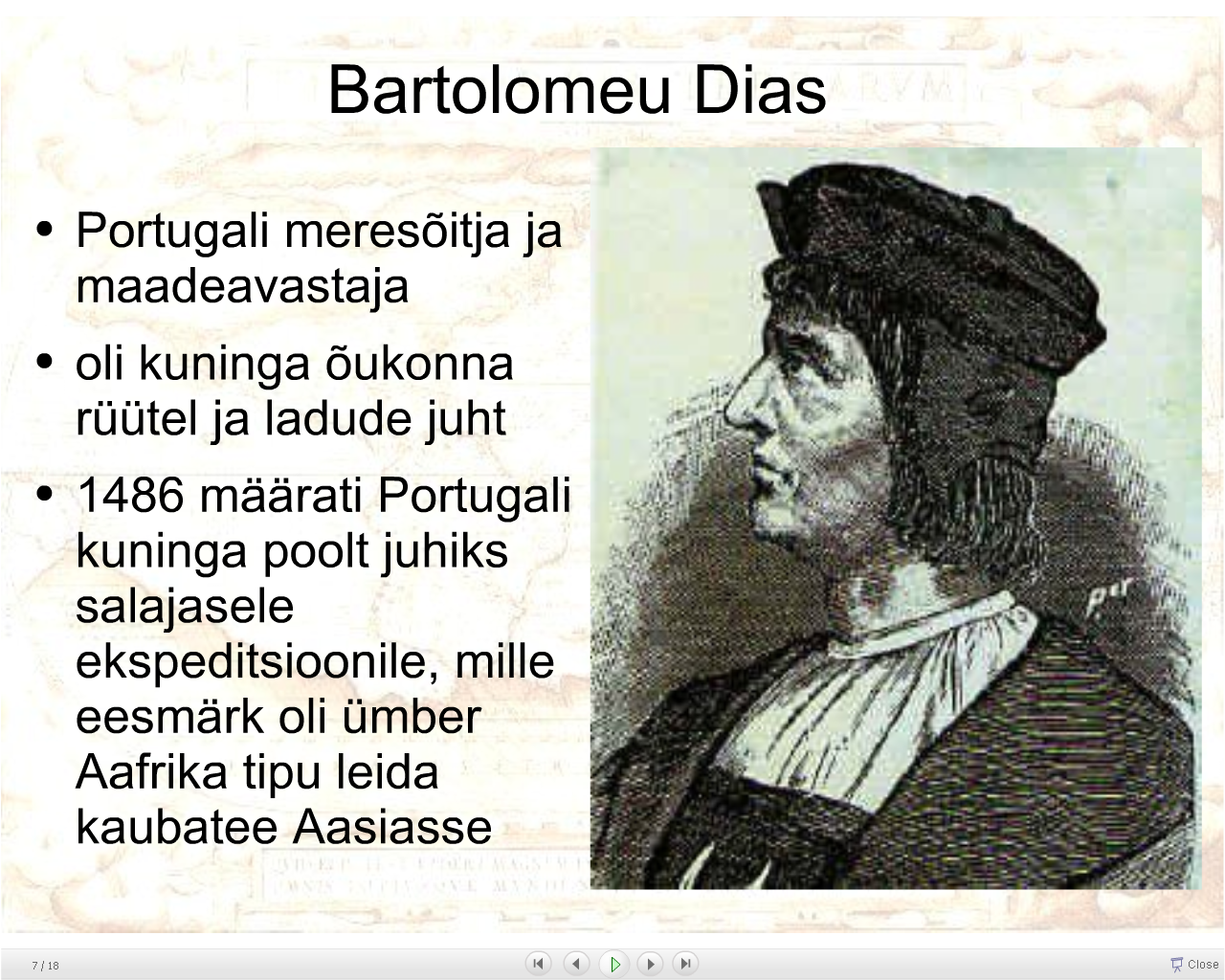 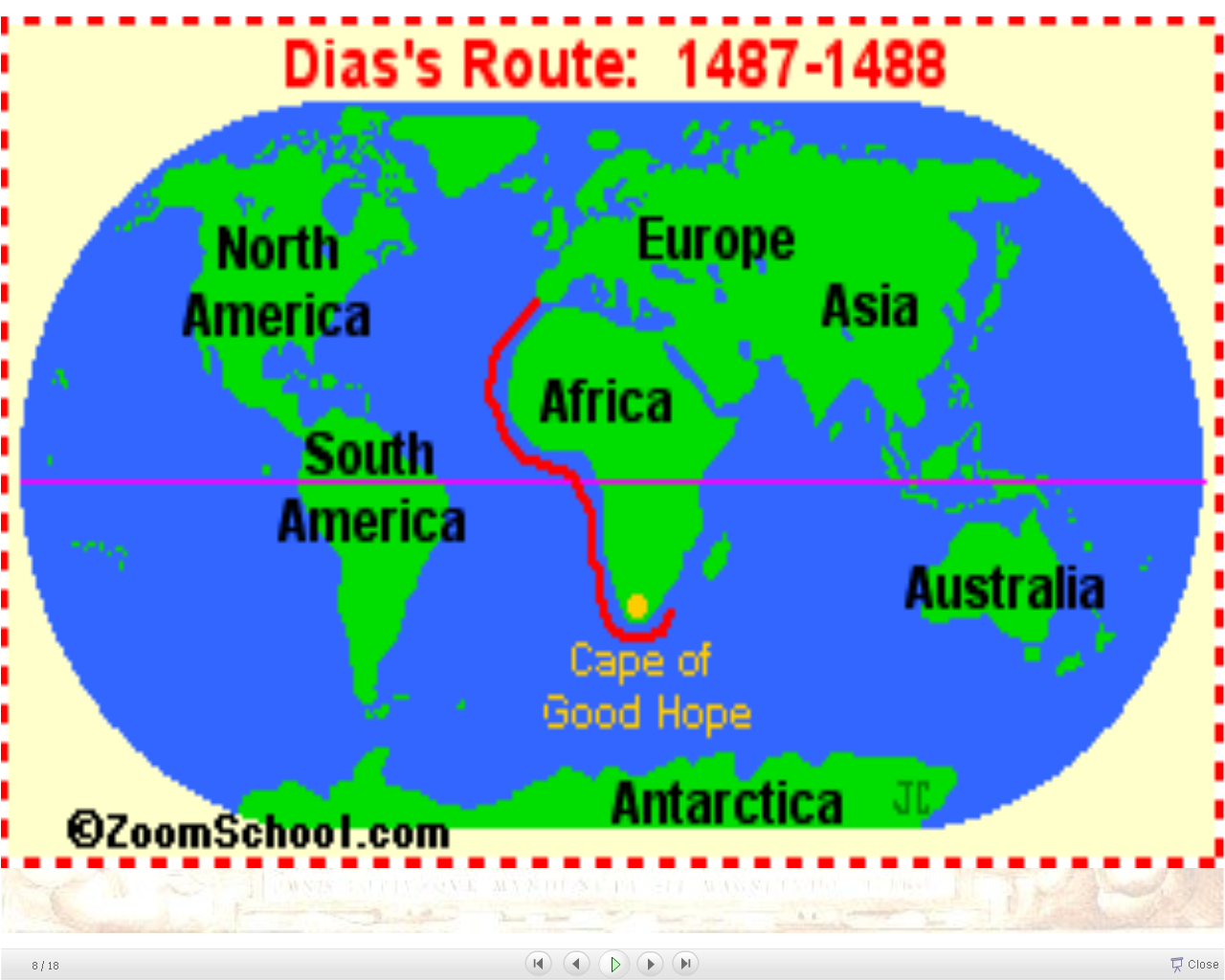 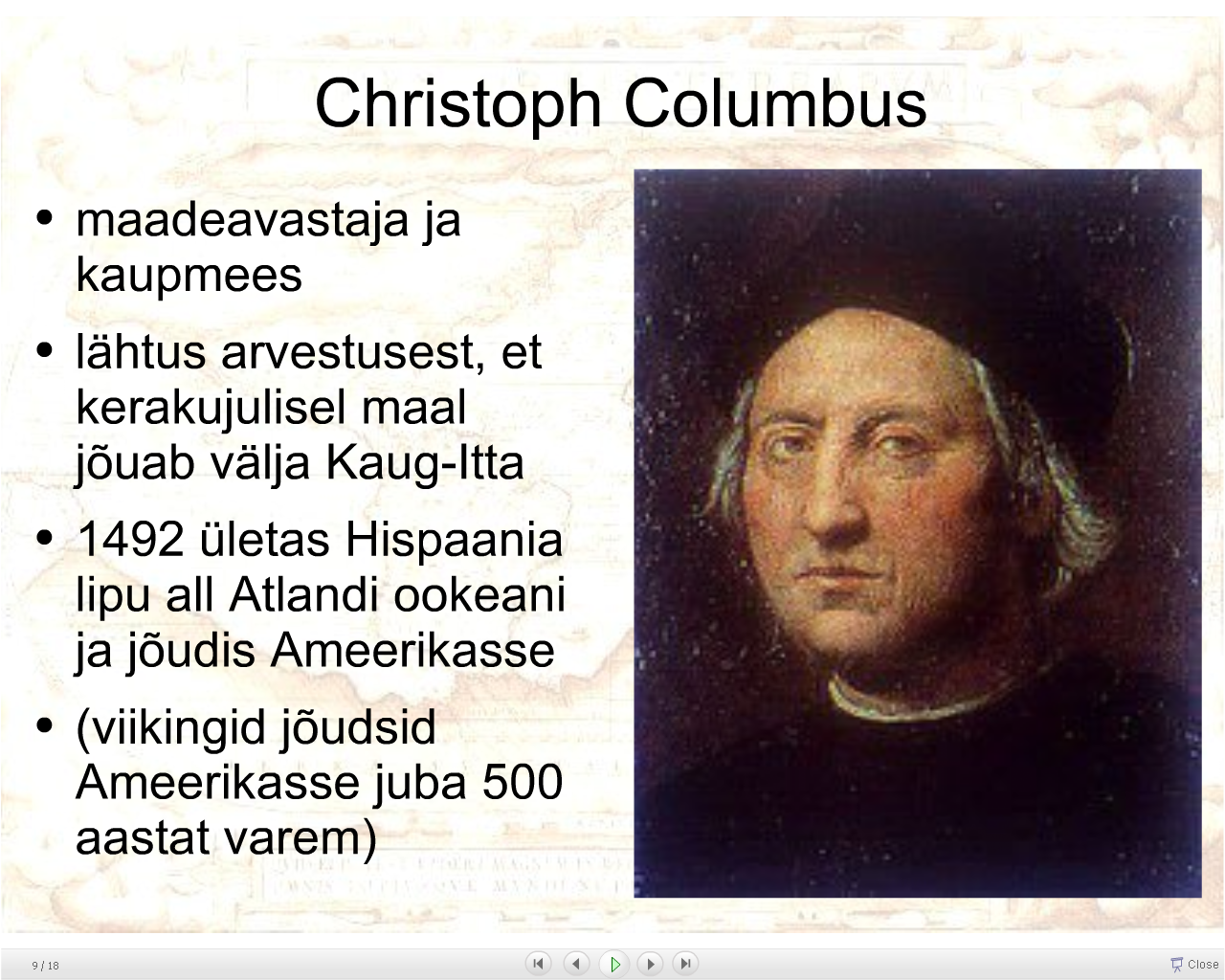 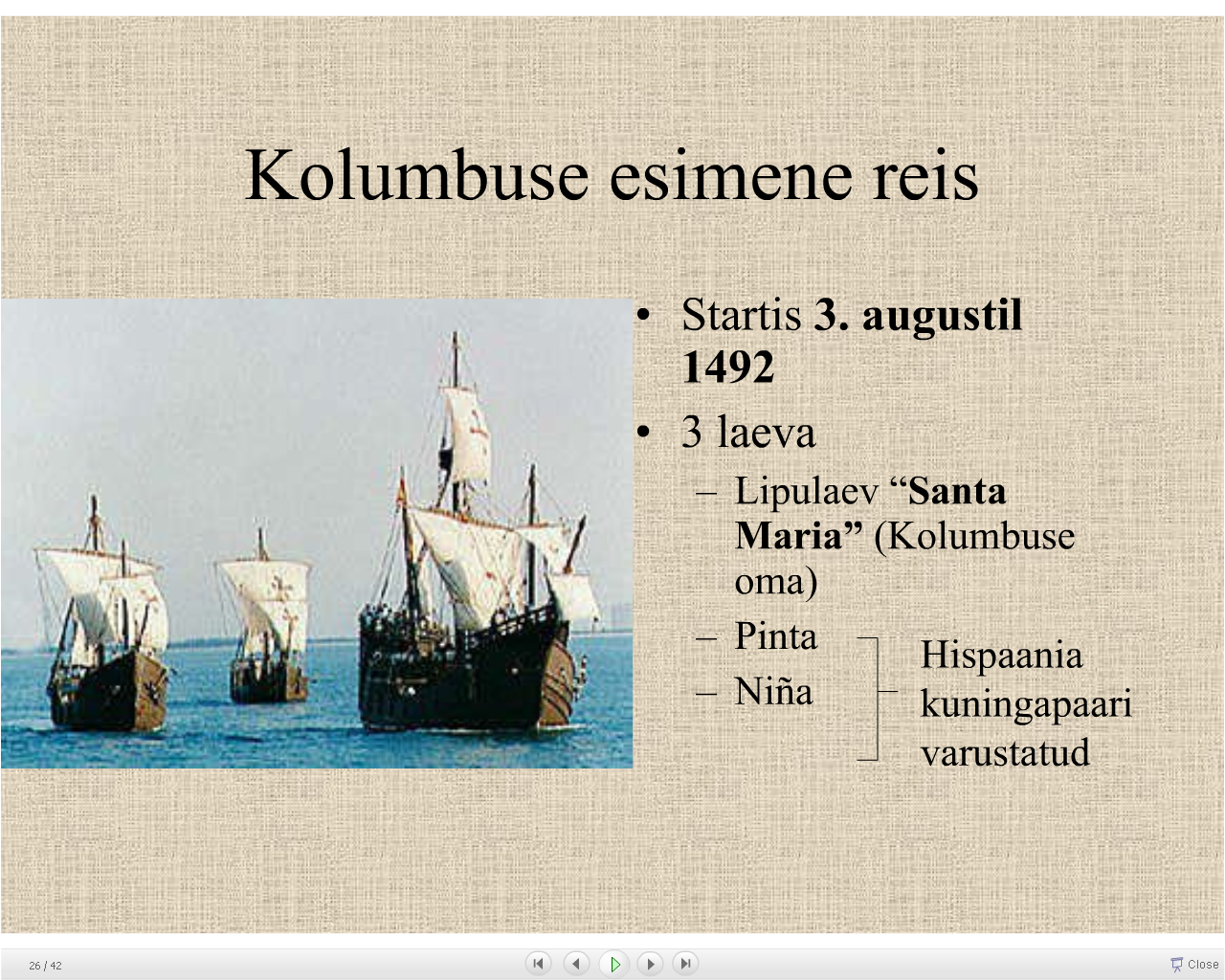 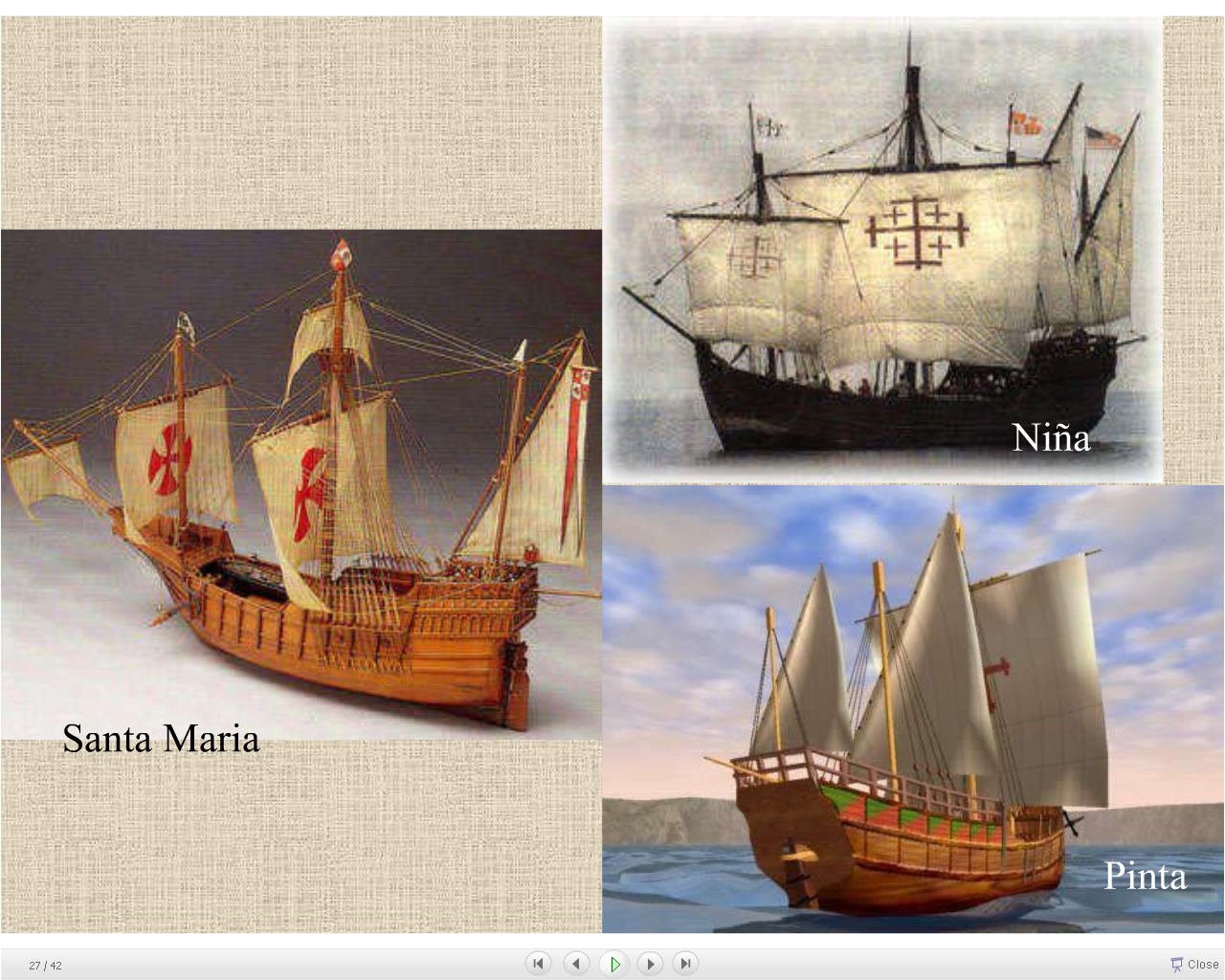 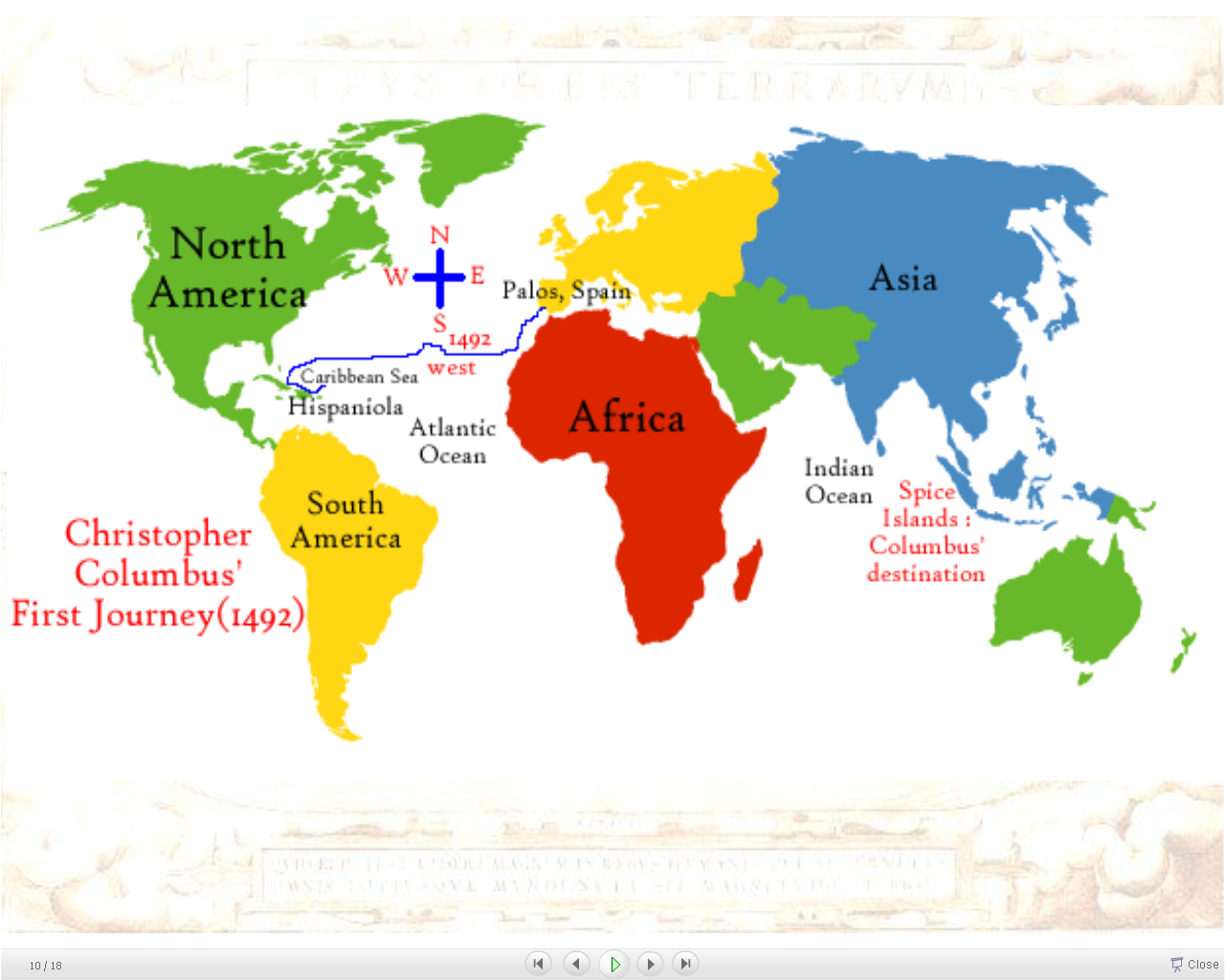 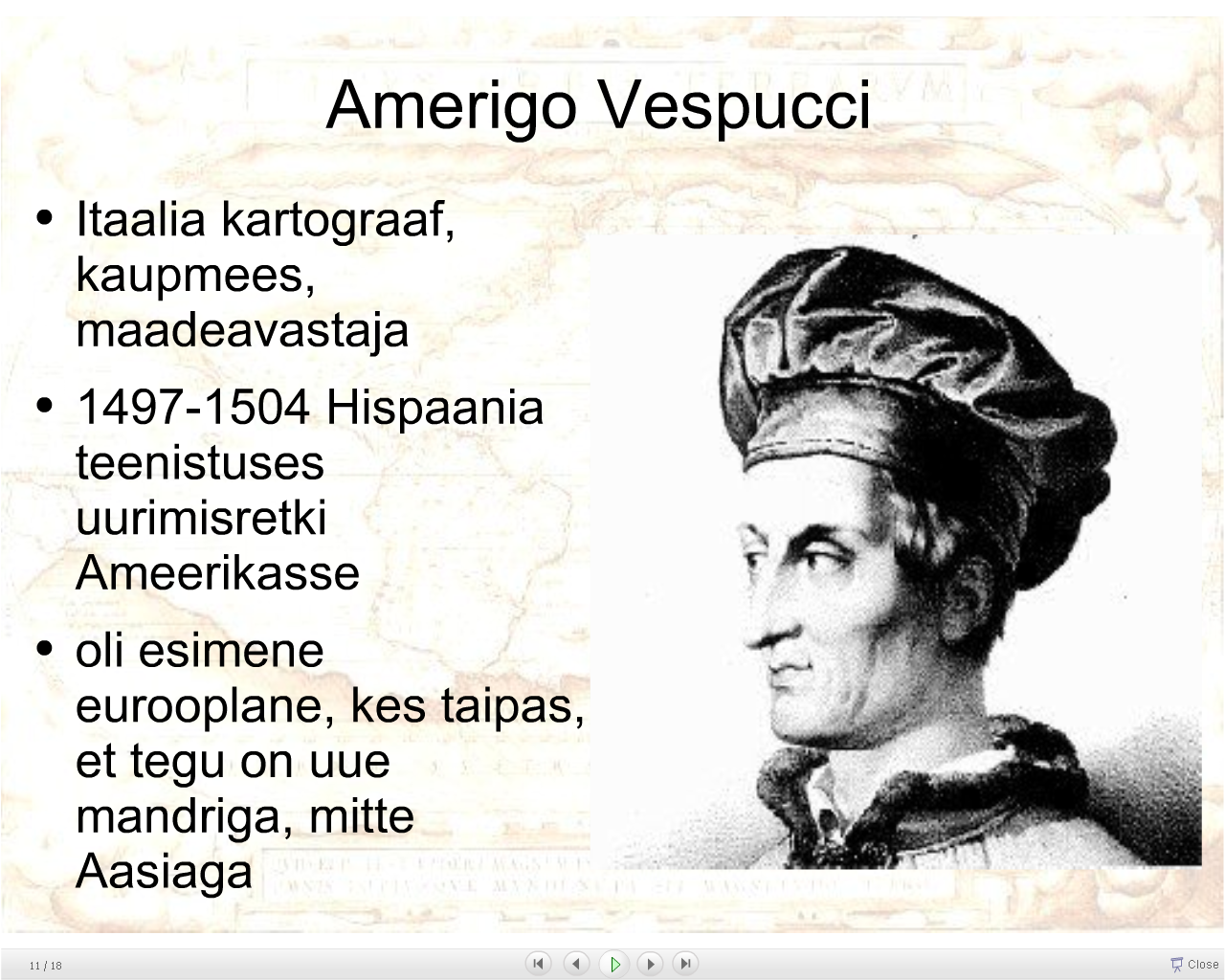 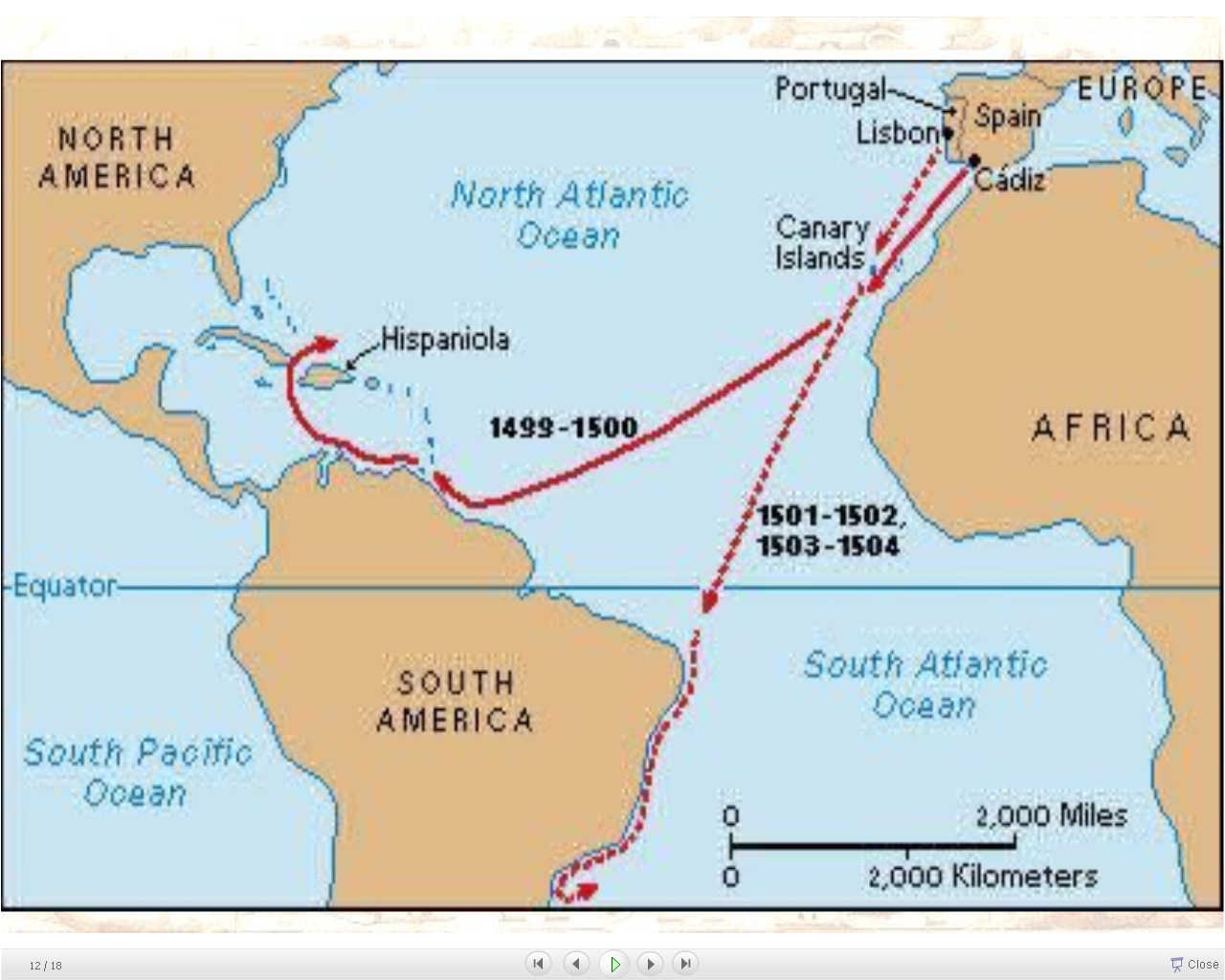 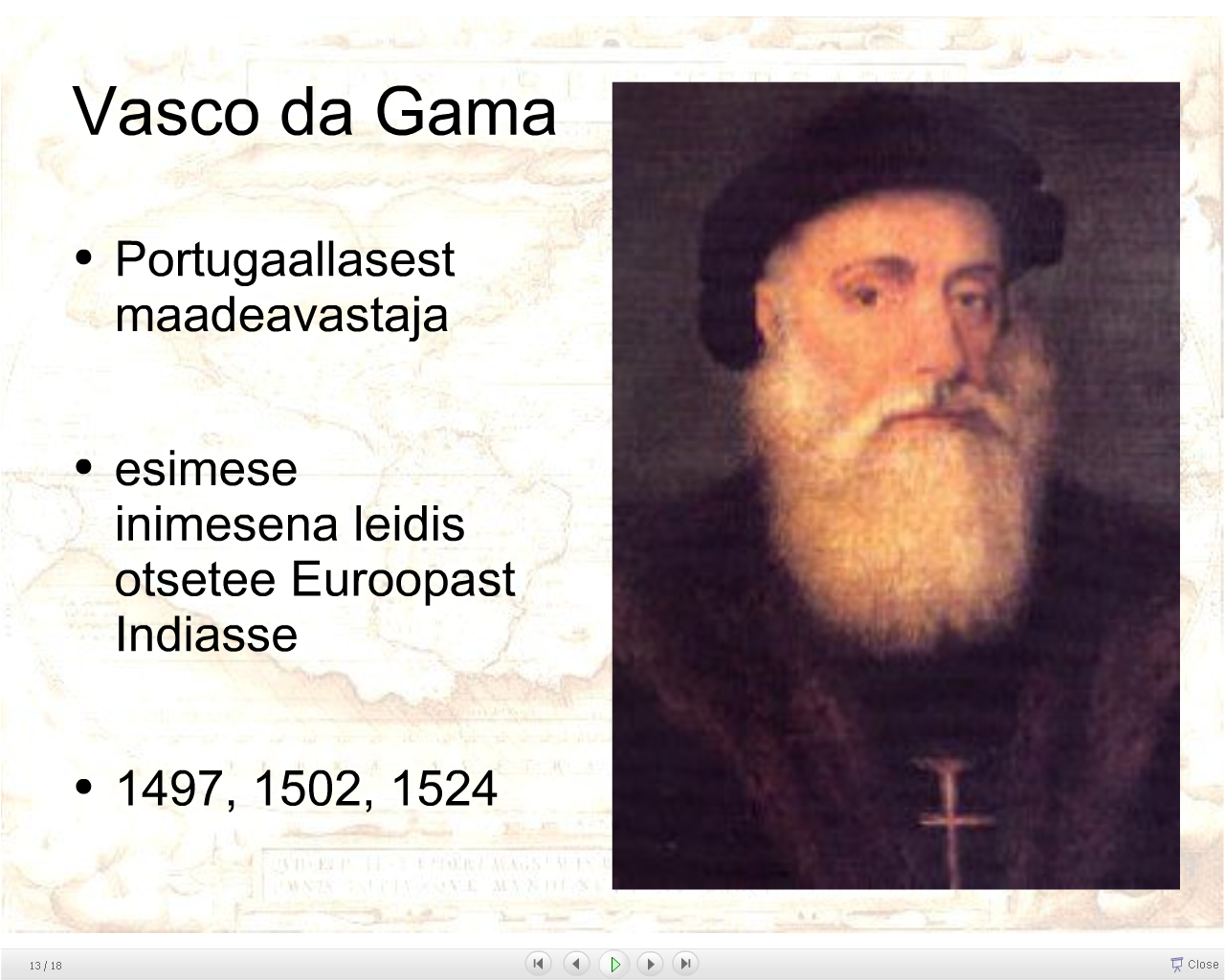 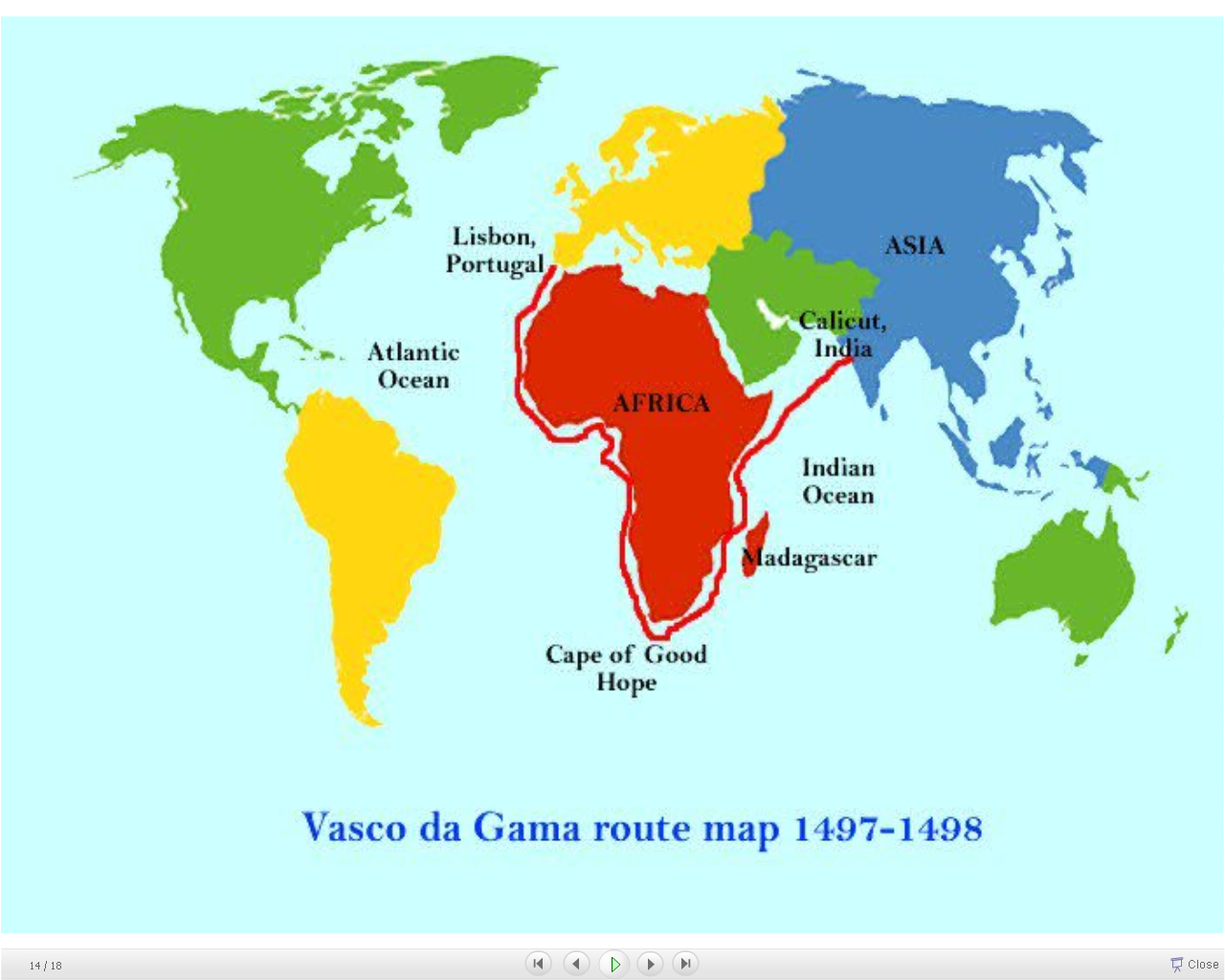 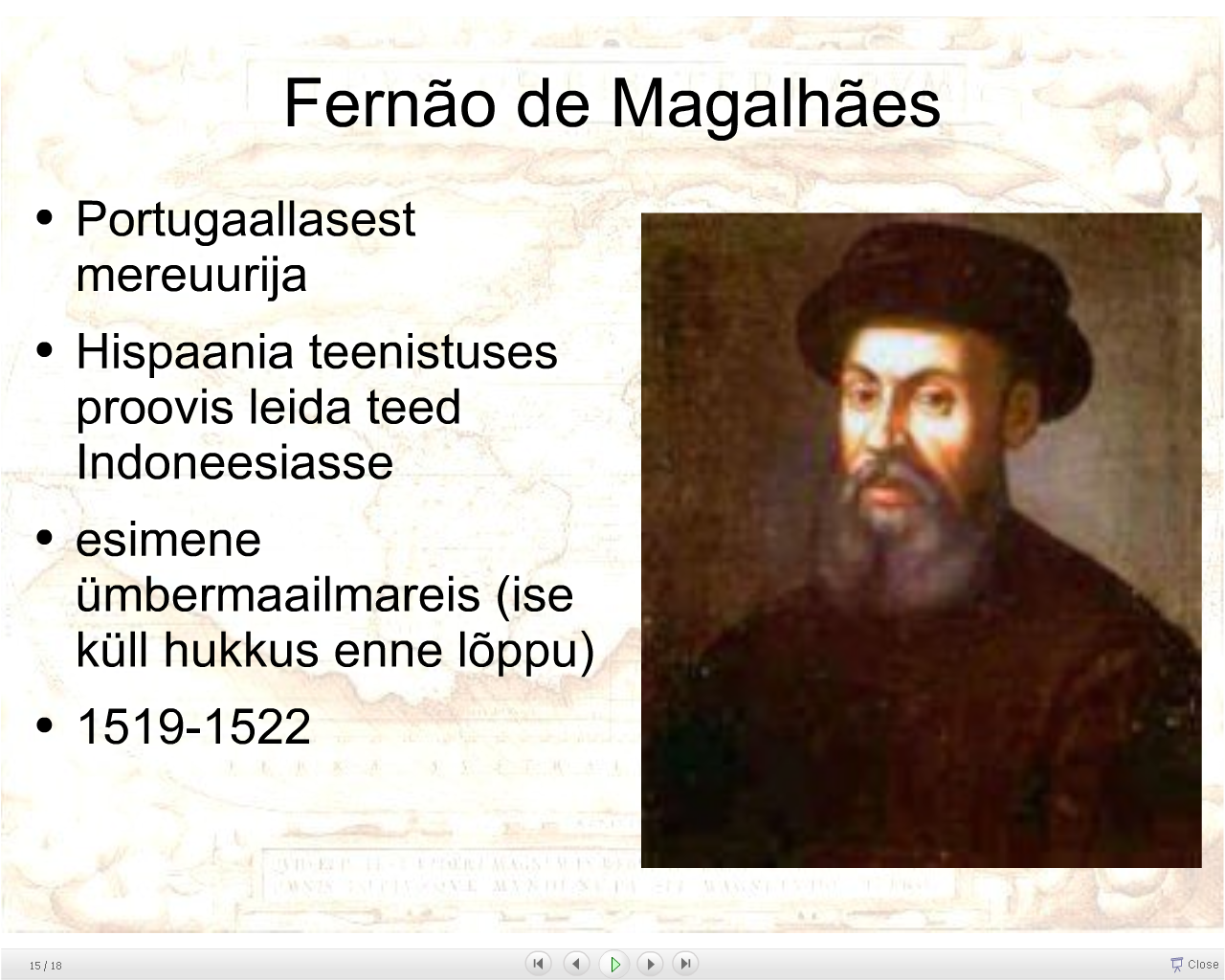 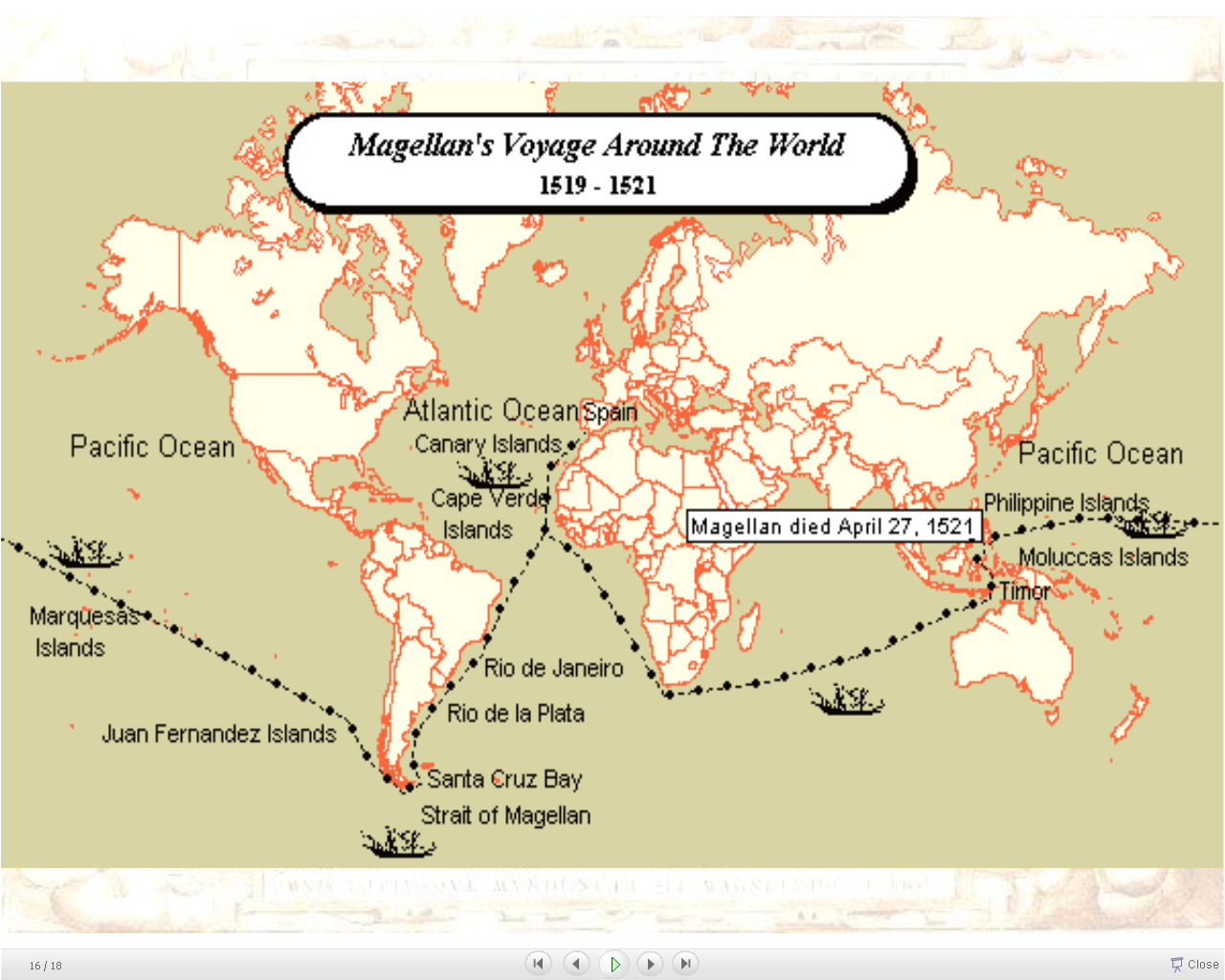 Maadeavastuste tulemused
Tulemused koloniaalmaadele:
- 	Paljaksröövimine
Euroopaliku elulaadi pealesurumine
Kohaliku kultuuri hävitamine, ristiusustamine.
Haigused: Rõuged, tüüfus, gripp.
Orjandus
Maadeavastuste tulemused
Euroopale:
Uute mereteede ja maa-alade avastamine
Maailmapildi avardumine
Kaubateede ümberpaiknemine (Rikkad Itaalia linnad kaotavad tähtsust)
Euroopasse voolisid rikkused, mis jaotusid elanike vahel ebaühtlaselt.
Uued põllukultuurid: kartul, mais, tomat, uba, küüslauk, mais, kakao, tubakas.
Haigused: süüfilis.